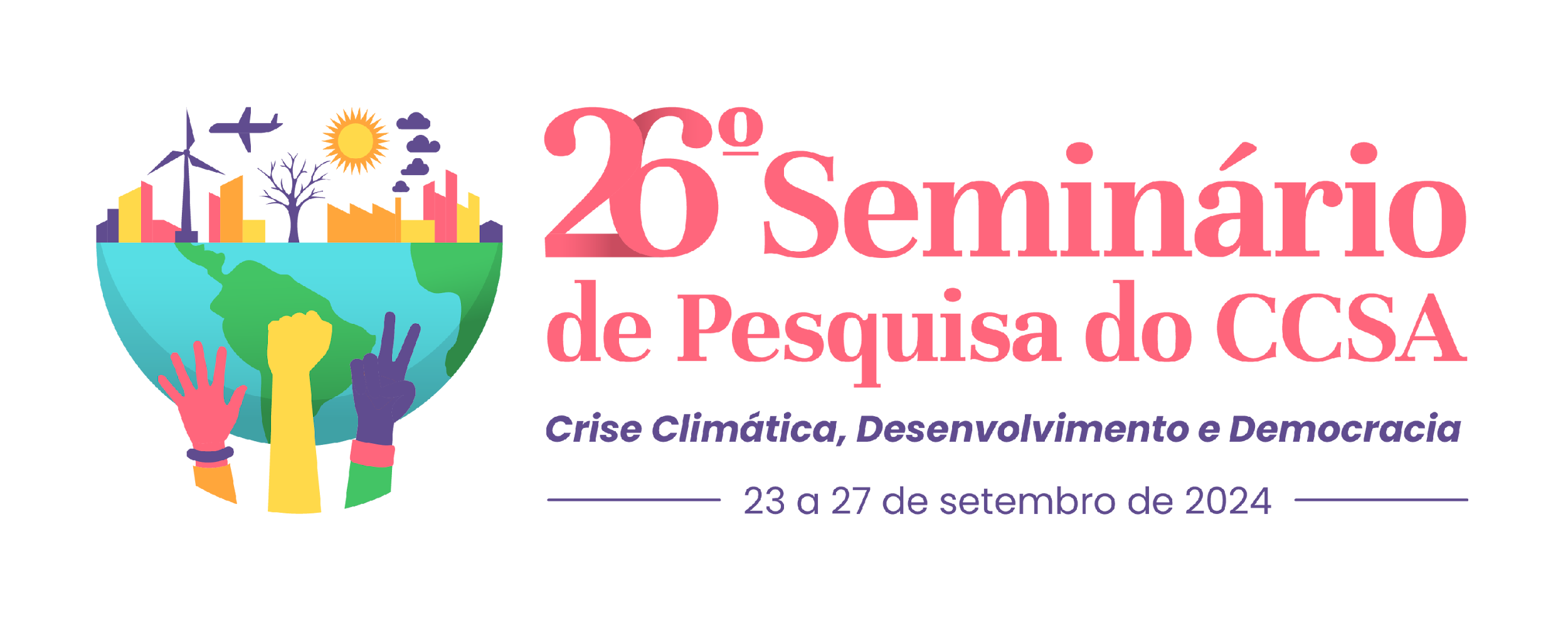 O DEVER DE CUIDADO DOS PAIS E O USO INDISCRIMINADO DOS JOGOS DIGITAIS DURANTE A INFÂNCIA E A ADOLESCÊNCIA DOS FILHOS
70,02% jogam desde a infância
Júlia Emily Olegário Pimentel da Silva, Ozilane Rodrigues das Chagas, UFRN, juliaemily127@gmail.com, ozilane.rodrigues@gmail.com;
INTRODUÇÃO
O PRESENTE ESTUDO DETÉM A FINALIDADE DE REALIZAR UMA ANÁLISE CRÍTICA SOBRE O DEVER DE CUIDADO PARENTAL DIANTE DO USO DESENFREADO DE JOGOS DIGITAIS POR CRIANÇAS E ADOLESCENTES.
82,8% do público faz uso de  jogos digitais
43% jogam entre 1 e 3 horas
OBJETIVOS
ANALISAR O DEVER DE CUIDADO PARENTAL NO USO DE JOGOS DIGITAIS E SUAS CONSEQUÊNCIAS.
METODOLOGIA
QUALITATIVA, COM PESQUISA BIBLIOGRÁFICA E ANÁLISE JURÍDICA DESCRITIVO-ANALÍTICA.
Imagem (caso seja oportuno)
RESULTADOS
EM SÍNTESE, FOI COMPROVADO QUE O USO DESENFREADO DOS JOGOS DIGITAIS POR CRIANÇAS E ADOLESCENTES, FRUTO DA OMISSÃO PAREN-
TAL, CAUSA DANOS AO DESENVOLVIMENTO NEURO- LÓGICO, DIFICULDADE DE CONCENTRAÇÃO E MUDANÇAS COMPORTAMENTAIS. NESSE SENTIDO, O EQUILÍBRIO NO USO DOS JOGOS É FUNDAMENTAL.
Imagem (caso seja oportuno)
CONCLUSÃO
A SUPERVISÃO PARENTAL FALHA DO USO DE JOGOS DIGITAIS REPRESENTA NEGLIGÊNCIA AO DEVER DE CUIDADO.
REFERÊNCIAS (principais)
HTTPS://REPOSITORIO.PUCGOIAS.EDU.BR/JSPUI/BITSTREAM/123456789/7100/1/GABRIELLE%20DOS%20SANTOS.PDF